ETICKÝ KODEX a bezpečnost v krasobruslení
Jitka Mokrá
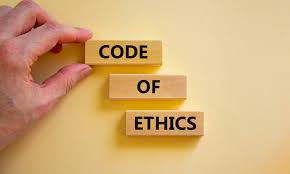 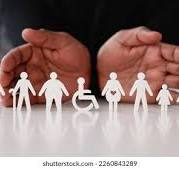 Účel etického kodexu
stanovit jasné normy chování a integrity pro všechny osoby zapojené do činností ČKS, 
zakázat chování, které by mohlo podkopat veřejnou a vnitřní důvěru v integritu ČKS a 
poskytnout záruky na ochranu všech účastníků akcí ČKS, exhibicí a dalších aktivit ČKS, zejména, ale ne jen na bruslaře, před jakoukoli formou obtěžování a zneužívání
Standardy chování činovníků ČKS
Respekt
Poctivost
Fair play (etické chování a sportovní přístup)
Čestnost
Sounáležitost
Pověst ČKS
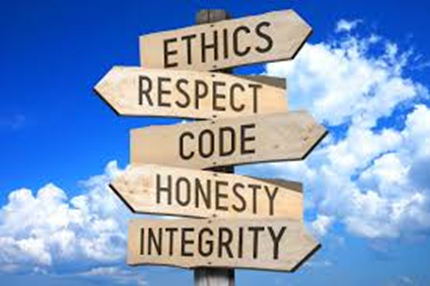 05.09.2024
[Speaker Notes: Činnosvníci ČKS by měli jít svým chováním včetně písemné a ústní komunikace příkladem v e všch zmíněných standardech


Činnovníci ČKS by  neměli zveřejňovat na sociálních sítích žádné konkrétní komentáře týkající se jiných činovníků, bruslařů, trenérů apod. včetně  zaměstnanců ČKS, 
Neměli by zveřejňovat komentáře k přijatým rozhodnutím ze strany ČKS nebo hodnocení výsledků akce ČKS]
Diskriminace
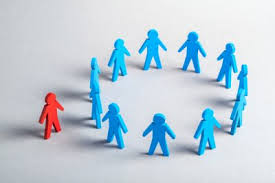 Osoby podléhající tomuto Etickému kodexu nesmějí nikoho diskriminovat na základě:
pohlaví včetně sexuální orientace, genderové identity, genderového vyjádření a sexuálních charakteristik,
rasy, barvy pleti, jazyka, 
náboženství, politického nebo jiného názoru, národní nebo sociální původ,
majetek, rodné nebo jiné postavení nebo sportovní schopnosti
05.09.2024
Obtěžování a zneužívání
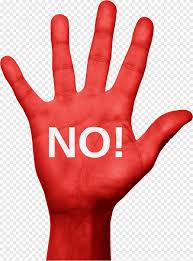 Rozhodčí jako osoba na kterou se vztahuje  Etický kodex se musí zdržet všech forem obtěžování a zneužívání:
sexuálního 
fyzického 
 psychického
05.09.2024
[Speaker Notes: Ke zneužívání může docházet několika způsoby:
Jednorázově nebo série incidentů
Osobně nebo online (sociální média)

jde o zneužití pravomoci/moci nad jinou osobou, nesprávné využívání vlivu
Zneužívání může mít i podobu zanedbávání a nedbalosti]
Psychické zneužívání
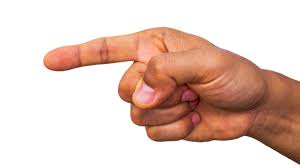 Očerňování 
Očerňování je akt nespravedlivého nebo zlomyslného poškození něčí pověsti nebo charakteru s úmyslem podkopat jeho důvěryhodnost nebo společenské postavení

Další formy zneužívání: obtěžování, flaming, zveřejnění, kyberstalking
05.09.2024
[Speaker Notes: - Flaming (planoucí): Flaming je zasílání výhrůžných, urážlivých nebo hrubých zpráv určenému cíli.
-Obtěžování: Obtěžování je forma nechtěného, trvalého a urážlivého chování, ke kterému může dojít online nebo offline. V kontextu internetu se jedná o opakované zasílání urážlivých, výhružných nebo zastrašujících zpráv jednotlivci nebo skupině. Toto chování může zahrnovat pronásledování, kyberšikanu nebo nežádoucí, nedobrovolné sexuální nebo intimní návrhy.
-Outing (zveřejnění): Outing je neoprávněné zveřejnění něčích soukromých nebo důvěrných informací, mimo jiné včetně fotografií, videí nebo snímků obrazovky, zejména týkajících se jejich osobní identity, sexuální orientace nebo aktivit.
-Kyberstalking: Kyberstalking je používání služeb elektronické komunikace nebo internetu k opakovanému obtěžování (šikanování), zastrašování nebo vyhrožování jednotlivci. Často zahrnuje sledování něčí online aktivity, odesílání nechtěných zpráv nebo vytváření škodlivých komentářů s úmyslem vyvolat strach nebo úzkost. Kybernetické pronásledování může ve vážných případech přerůst v offline obtěžování nebo dokonce fyzické ublížení.]
Kroky pro dodržování bezpečnosti
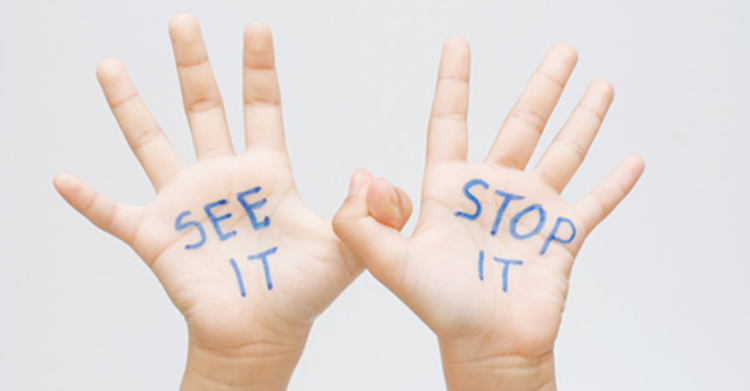 Kdokoli by byl postižen nebo zaznamenal zneužívání či obtěžování popř. podezření na doping, měl by událost NAHLÁSIT 
Kontaktní údaje budou zveřejněny na webových stránkách ČKS – www.czechskating.org
Nahlášení může proběhnout písemně nebo ústně; 
Diskrétnost pro nahlašovatele je zaručena x nutnost předložení dostatečných důkazů
05.09.2024
Co dělat při zjištění obtěžování nebo zneužívání
Pokud jste svědky nebo máte obavy z něčího chování nebo vám někdo řekne, že on nebo jiná osoba jsou nebo byli zneužíváni, měli byste:
Zůstat v klidu
Vždy ujistit postiženou osobu, že to  co se stalo není jeho vinna
Zachovat si důvěryhodnost
Zajistit bezpečnost postižené osoby
Referovat nezaujatě a pravdivě
05.09.2024
[Speaker Notes: Čeho se vyvarovat:
1. Nic neuspěchat, neohrozit či zničit důkazy	
2. Nepostupujte emotivně, hystericky, nic neslibujte -  postižená osoba potřebuje ujištění, nikoli emocionální reakci, obviňování nebo popření. Nedávejte sliby, které nemůžete dodržet
3. Spekulací  nebo vytváření domněnek – výsledky budou zaměřeny na důkazy a fakta. Kromě toho nepředpokládejte, že někdo jiný ví o zneužívání a že podniká kroky k zastavení zneužívání]
ZvýhodŇování - uplácení
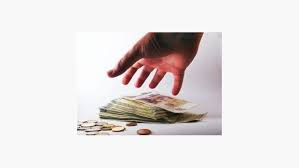 Osobní výhody
Každý činovník nebude přímo ani nepřímo vyžadovat, přijímat ani nabízet žádnou formu odměny nebo provize nebo jakékoli skryté výhody nebo služby jakékoli povahy pro svůj osobní prospěch spojený s jakoukoli akcí nebo činností.

Dárky a pozornosti
- drobné upomínkové dárky od pořadatele v určité cenové hladině (mezinárodně 200 USD)
05.09.2024
Střet zájmu
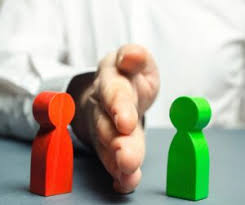 Činovníci se musí vyhýbat jakémukoli střetu zájmů a zdržet se jakékoli situace, která by mohla vést ke střetu zájmů.
musí oznámit případný střet zájmu (rodinné vztahy, osobní či obchodní vztahy)
činovníci se zdrží rozhodování či ovlivňování rozhodování ve svůj prospěch
činovníci neposkytují žádné laskavosti třetím osobám

Činovníci se musí chovat neutrálně a chovat se způsobem, který není zaujatý, včetně, ale nejen, klubové zaujatosti.
05.09.2024
[Speaker Notes: Rozhodčí nesmí:
Rozhodovat v soutěžích ve kterých se účastní bruslař se kterým má rozhodčí „zvláštní vztah“ – rodinné vztahy, kmotrovství, blízké přátelství

Rozhodčí se zdrží jakéhokoli jednání nebo pokusu o nepatřičné ovlivnění nebo manipulaci průběhu a/nebo výsledků jakékoli bruslařské akce pod pravidly ČKS a jakýmkoli způsobem, který je v rozporu se sportovní etikou a sportovním chováním nebo princip fair play.]
Shrnutí standardů chování
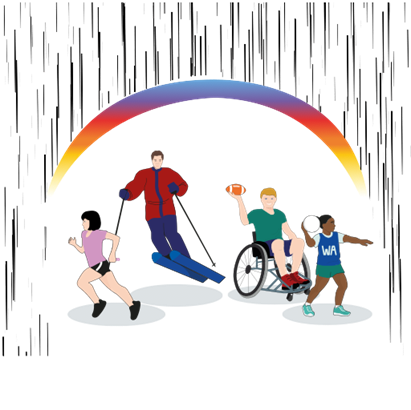 Všichni činovníci jsou ZODPOVĚDNÍ za dvé chování, jednání a činy
Respektujte každého, oceňujte jeho hodnotu a chovejte se ke každému důstojně
Chovejte se ke každému stejně – BEZ ROZDÍLU (nepřijatelnost jakékoliv diskriminace)
Podporujte prostředí bez obtěžování, zneužívání či vykořisťování
„PURE ICE“ (čistá soutěž) bez užívání podpůrných prostředků (doping)
Nahlaste podezření na nevhodné chování a nedodržování pravidel
05.09.2024
Jděte příkladem
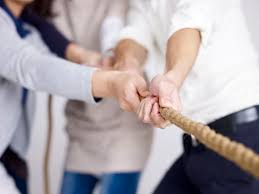 Važte si času, úsilí a dovedností všech zúčastněných! Povzbuzujte a podporujte sportovní snažení každého jedince!
05.09.2024